ANTICOAGULANTS AND  THROMBOLYTIC AGENTS
I-Anticoagulants:
1-HEPARIN.
2-Oral anticoagulants.
3-Antithrombin
Low molecular weight heparin
Synthetic pentasaccharide inhibitors of factor Xa
Fondaparinux is a synthetic sugar composed of the five sugars (pentasaccharide) in heparin that bind to antithrombin. It is a smaller molecule than low molecular weight heparin. 
Idraparinux 
Heparin and derivative substances
1-Heparin
is a naturally occurring glycosaminoglycan, that has immediate action after its administration (subcutaneous or I.V).
    Mech. of action:
    Bind    with    antithrombin    III     (At III) , potentiating its inhibitory action on thrombin , XIIa, XIa and Xa.
Types:
1-Ordinary heparin ( mol. weight 15000-18000)
2-Low molecular weight heparin (mol weight =5000) , it has a longer half life than ordinary heparin
Low molecular weight heparin is a more highly processed product that is useful as it does not require monitoring of the APTT coagulation parameter (it has more predictable plasma levels) and has fewer side effects
Indications:
Acute thrombosis , and thrombosis in pregnancy
Prophylaxis of thrombosis in pregnancy and in high risk surgery
Dose:
S.c. 5000 u/ 8-12 h or 2000 u of low MW
Continuous I.V. : 1000 u / 6 hours
Monitoring:
By A.P.T.T.: keep it 1.5 -2.5 times that of the control plasma
Toxicity:
Bleeding
Osteoperosis
Thromocytopenia
Treatment of overdose:
       By protamine sulphate (1 mg IV neutralize 100 u heparin)
2-Oral  anticoagulant therapy:
Ex. Warfarin
 Action:  takes 48 – 72 hours for full action 
Interfere with the action of vitamin k in the hepatic synthesis of factors II, VII, IX and X 
Inhibit action of protein C and S
Monitoring of its action:
By PT (prothrombin time) and INR
Indications:
Treatment of deep vein thrombosis (DVT) and pulmonary embolism (INR 2-3)
Prophylaxis of DVT in high risk surgery (INR- 2-2.5)
Recurrent DVT (INR 3-4.5)
A.F (INR 3-4.5)
Myocardial infraction (INR 3-4.5)
Prosthetic valves and grafts (INR 3-4.5)
Contraindications:
Pregnancy
Peptic ulcer
Severe hypertension
Infective endocarditis
Renal damage
Hepatic diseases
Drug interactions:
Potentiation of its  action : oral hypoglycemic drugs, aspirin, NSAID , penicillin and alcohol
Reduction of its action : spironoloctone, barbiturates and oral contraceptive drugs
3-Direct thrombin inhibitors:
Another type of anticoagulant is the direct thrombin inhibitor. Current members of this class include argatroban, lepirudin, bivalirudin, and dabigatran.
Anticoagulants outside the body
Laboratory instruments, test tubes, blood transfusion bags, and medical and surgical equipment will get clogged up and become nonoperational if blood is allowed to clot. Chemicals can be added to stop blood clotting. Apart from heparin, most of these chemicals work by binding calcium ions, preventing the coagulation proteins from using them.
EDTA is denoted by mauve or purple caps on Vacutainer brand test tubes. This chemical strongly and irreversibly binds calcium. It is in a powdered form. 
Citrate is usually in blue Vacutainer tube. It is in liquid form in the tube and is used for coagulation tests, as well as in blood transfusion bags. It gets rid of the calcium, but not as strongly as EDTA. Correct proportion of this anticoagulant to blood is crucial because of the dilution. It can be in the form of sodium citrate or ACD. 
Oxalate has a mechanism similar to that of citrate. It is the anticoagulant used in fluoride (grey top) tubes.
II-Fibrinolytic agents:
Drugs that are able to lyses fresh thrombin
Action:
Direct or indirect activation of plasminogen , with stimulation of fibrinolytic pathway
Lyses of intravascular clots
Lyses of fibrinogen
Uses:
Can be used systemically as in :
Acute pulmonary embolism
Ileofemoral thrombosis
Or locally as in peripheral arterial diseases
Types:
First generation agents e.g., streptokinase and urokinase
Second generation agents:
Tissue plasminogen activators
Single chain uorkinase plasminogen activators
Acylated plasminogen streptokinase activators
Contraindications:
Severe hypertension
Peptic ulcer
Recent streptococcal infection
III-Antiplatelets drugs:
1- Aspirin.
2-Dipyridamole (persantin) 
3-Sulphinpyrazone .
1- Aspirin
Action:
In low dose (75 mg/d) irreversibly inhibit the platelet cyclo-oxygenase activity , hense inhibiting the generation of thrombokinase A2 (TXA2) thus inhibiting platelets aggregation and the  release reaction of platelets
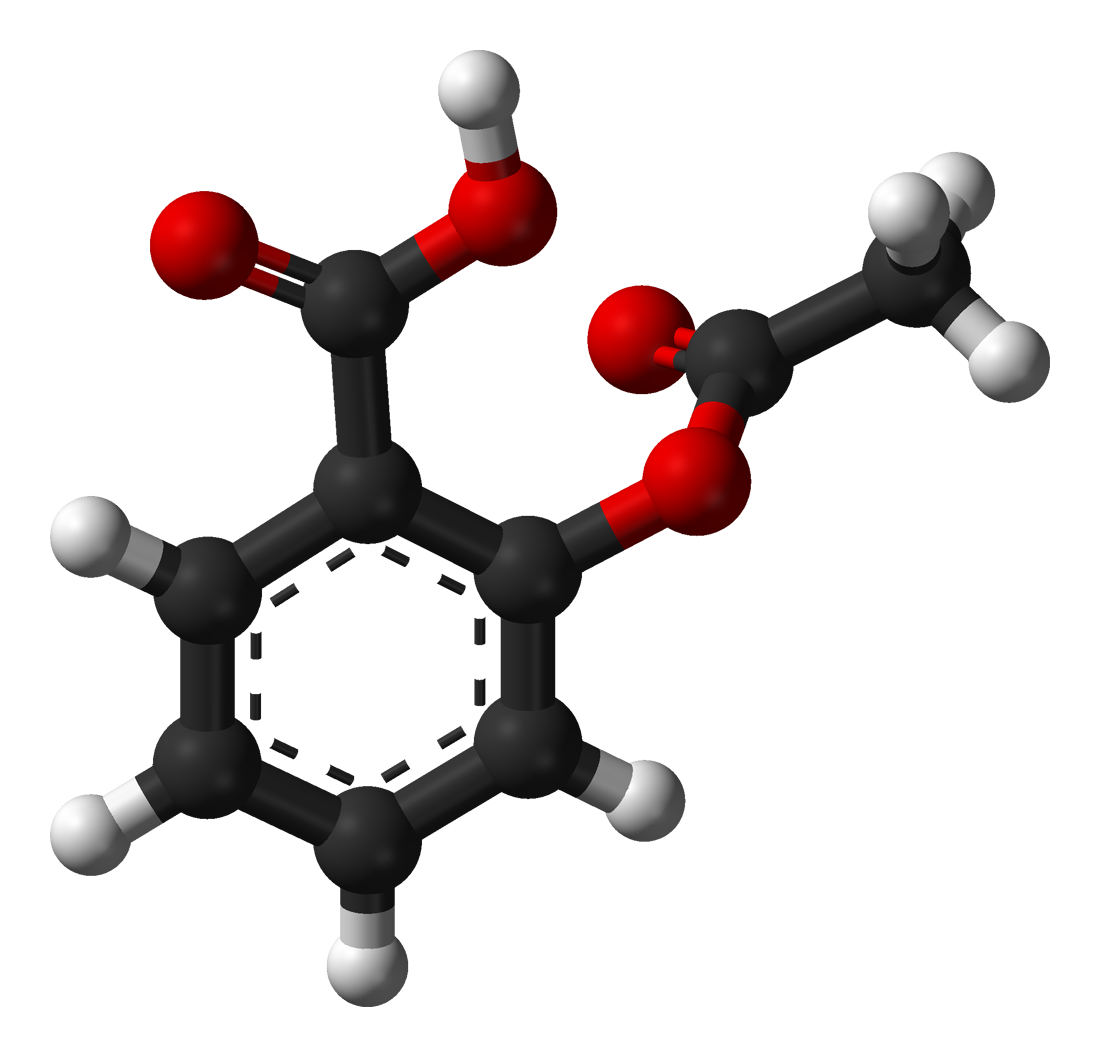 In  standard dose it reversibly inhibit the endothelial cell cyclo-oxygenase thus prevent synthesis of prostacyclines which is anti aggregator
Adverse effects:
Gastrointestinal:Aspirin use has been shown to increase the risk of gastrointestinal bleeding
Central effects:tinnitus.
Reye's syndrome: a severe illness characterized by acute encephalopathy and fatty liver, can occur when children or adolescents are given aspirin for a fever or other illnesses or infectionFood and Drug Administration now recommends that aspirin (or aspirin-containing products) should not be given to anyone under the age of 12 who has a fever.
2-Dipyridamole (persantin):
is a phosphodiesterase inhibitor , that increase the level of C-AMP in platelets , it also has a synergistic action with low dose aspirin
3-Sulphinpyrazone
interfere with platelet function by unknown mechanism